33. smečka vlčat
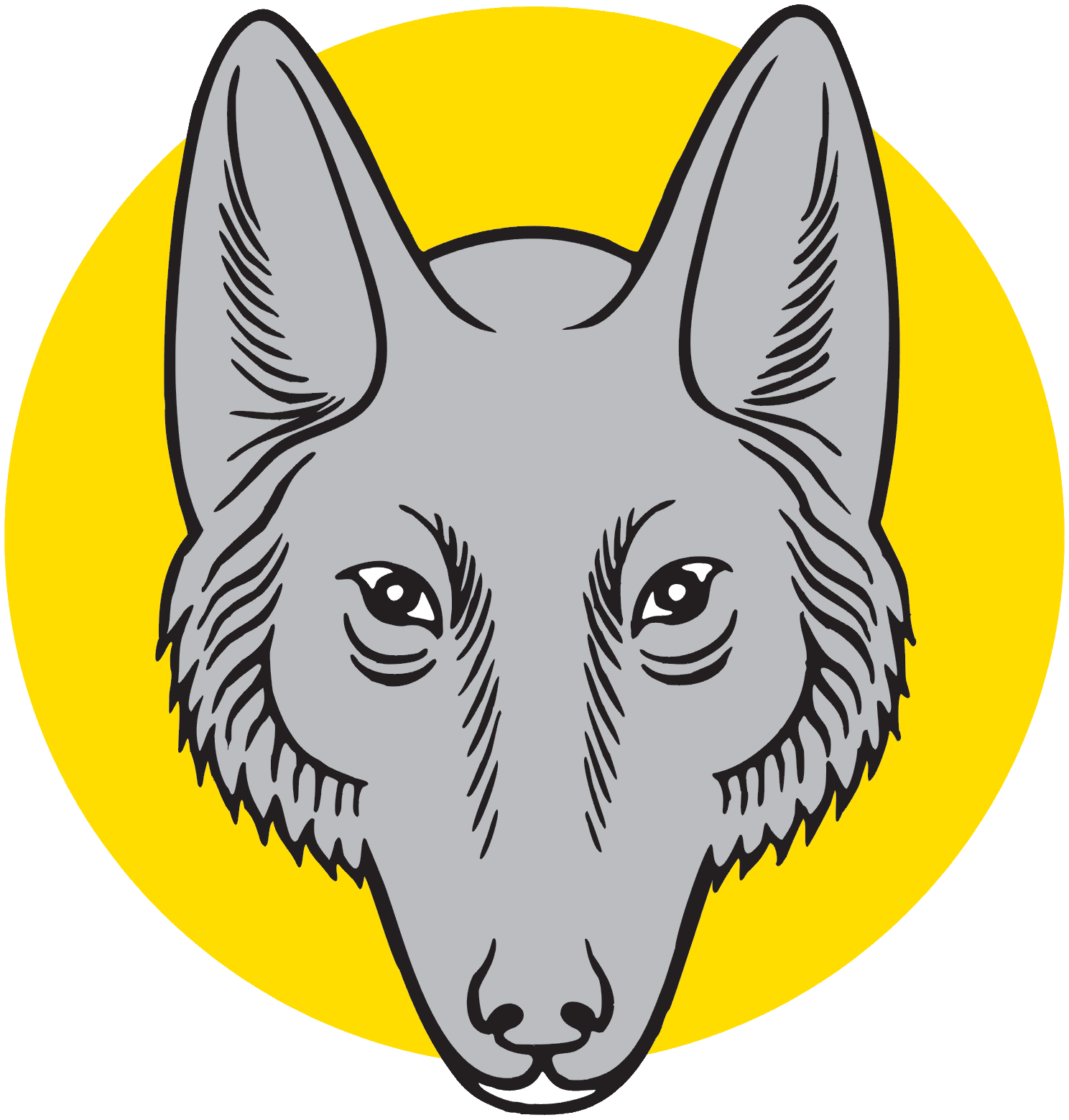 Základní info o smečce
chlapecký vlčácký oddíl

dvě šestky
Zelená – Rysčata (6 – 8 let)
Hnědá – Bobři (9 – 11 let) 

vedení smečky 
vůdce smečky  	– Václav Polák (Venuše)
zástupci vůdce 	– Honza Šebrle (Šedák), Vašek Novák, 
                              Honza Pavlas (Mazlik)
další vedoucí    	– Naťa Minářová, Maruška Skalická

současný počet dětí - 18
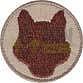 Hnědá šestka - Bobři
starší vlčata, počet členů družiny - 7

Práce se stezkou, plnění vlčků, poznávání přírody, základní skautské dovednosti, příprava na závody
V roce 2018 přešli ke skautům 3 vlčata
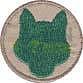 Zelená šestka - Rysčata
mladší vlčata, počet členů družiny - 12

seznamování se skautingem, osvojování základních návyků a pravidel, nováčkovská zkouška, cesta ke slibu, sžívání se s kolektivem

symbolický rámec – Knihy džunglí
Tradiční akce
podzimní přespání na srubu
společně s rodiči
opékání buřtů, společná hra
vánoční přespání v klubovně
předávání dárků
promítání filmu
vodní hrátky
Plavba na rybníce
deskové hry v klubovně (casino společně s 1.odd.)
letní stanový tábor
14 dní v přírodě
Výpravy do přírody, návštěvy bazénu, muzea, exkurze u hasičů, záchranářů atd.
Úspěchy smečky
vítězství v krajském kole ZVaS 2018
7. místo v celostátním kole ZVaS 2018
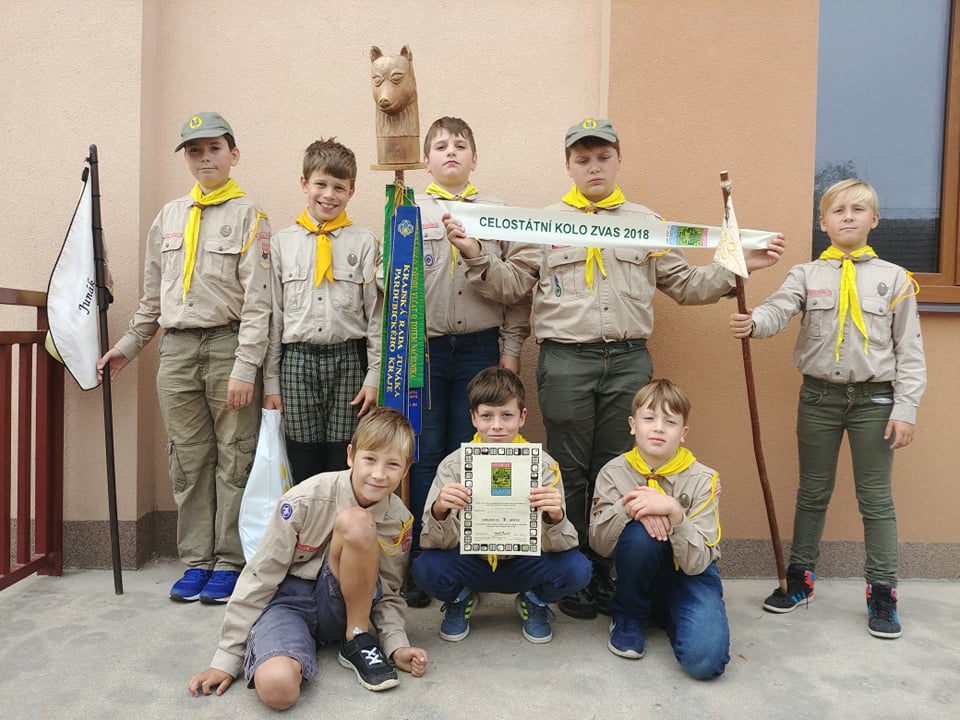 Fotografie
CK ZVaS 2018
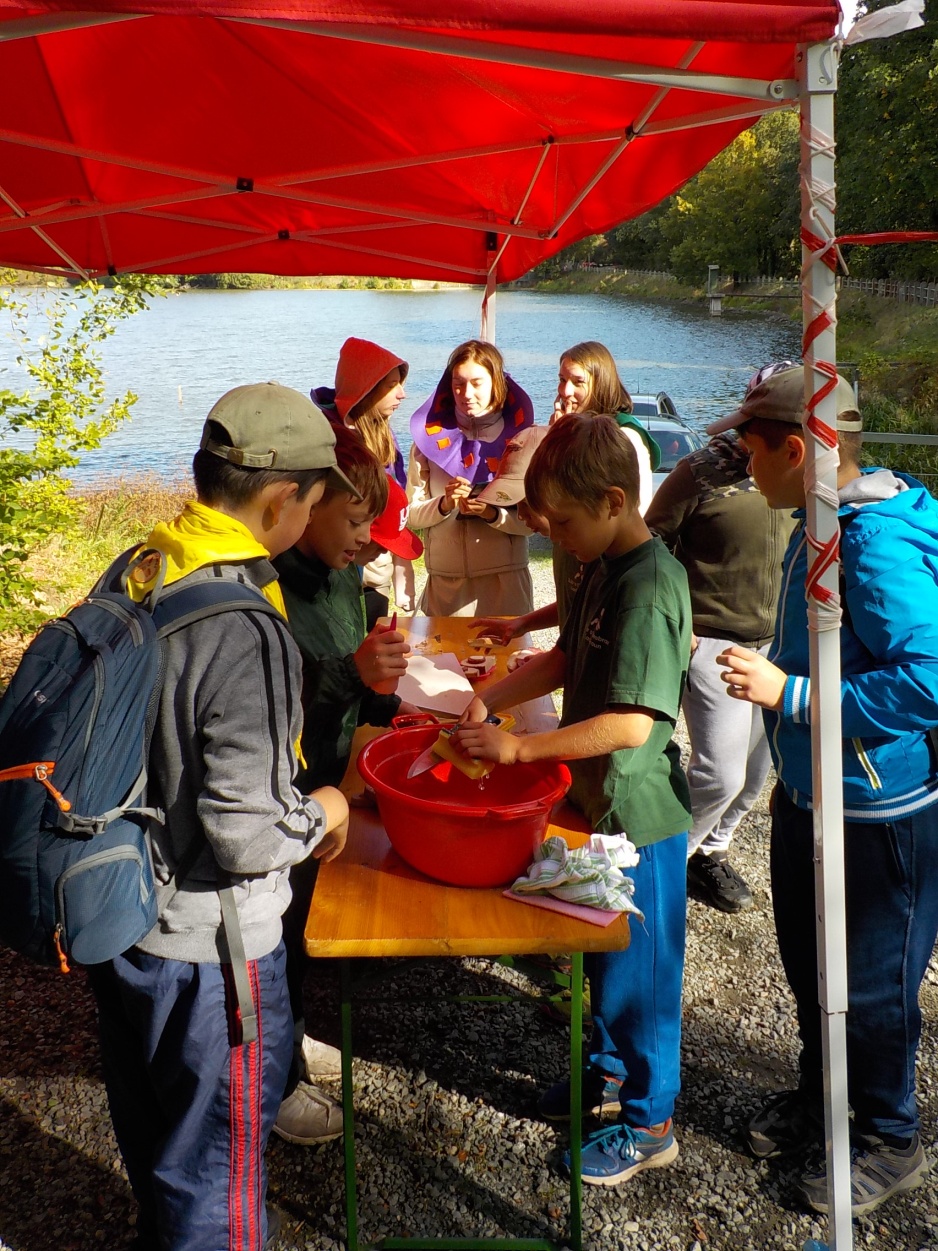 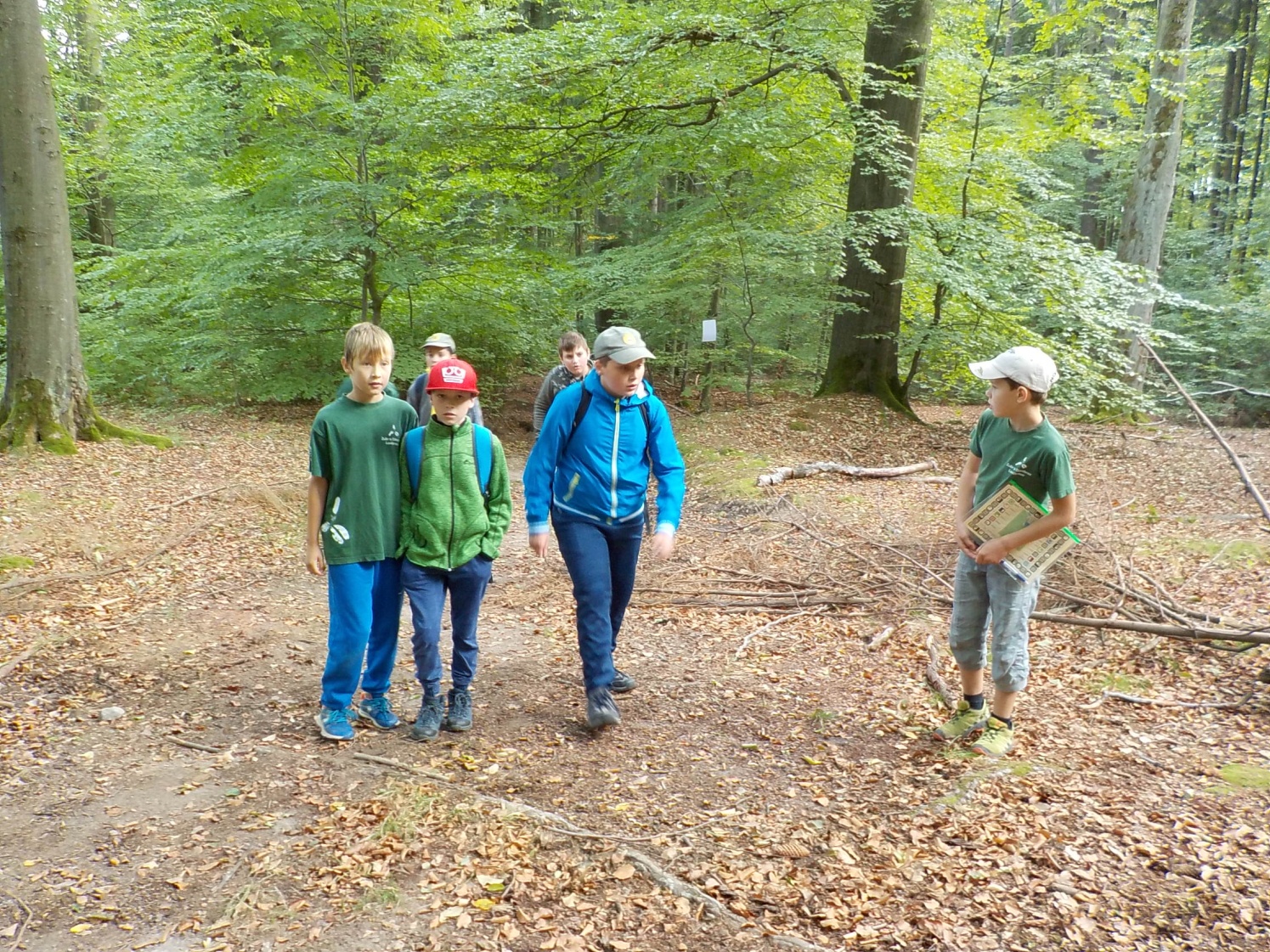 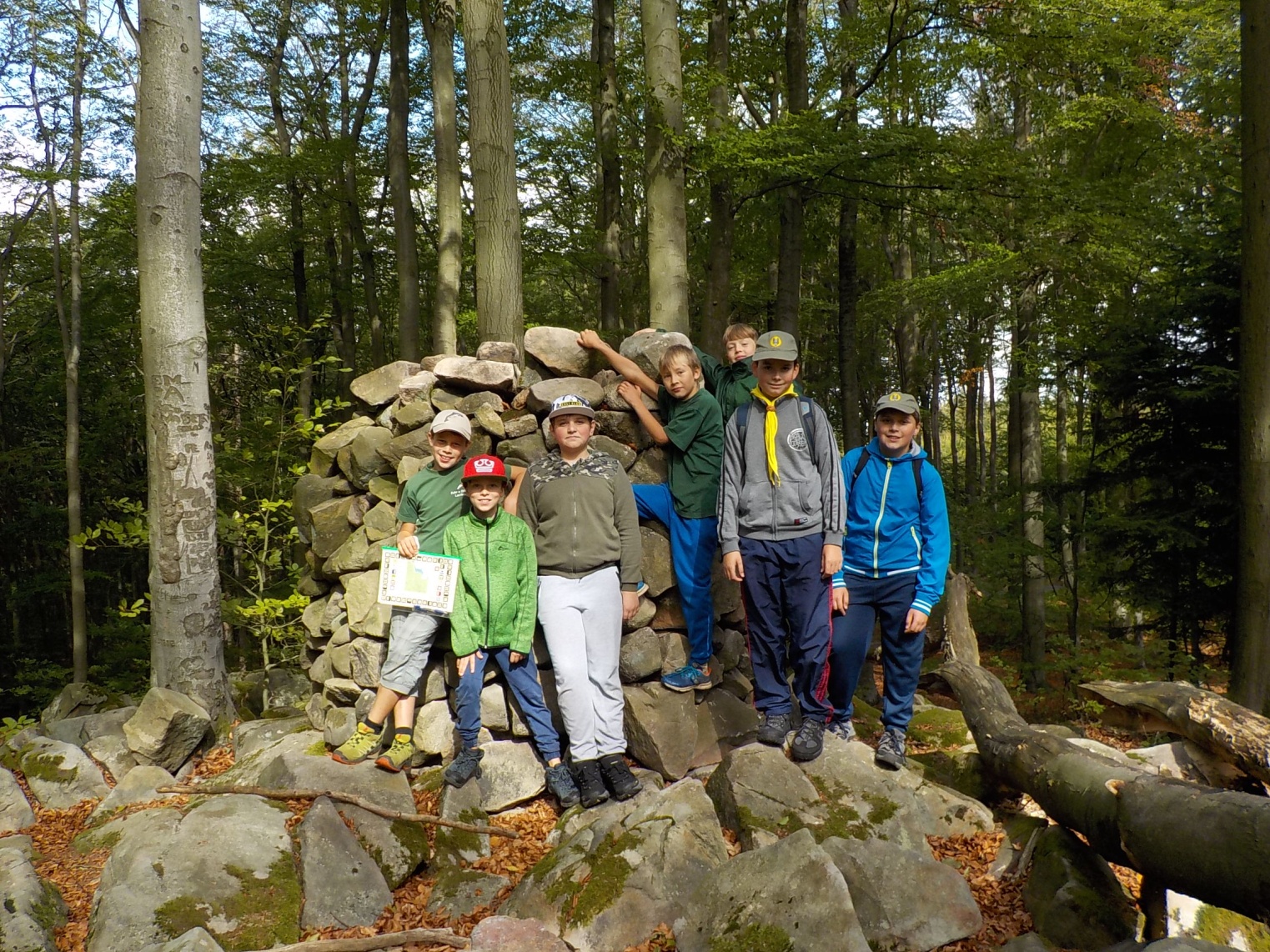 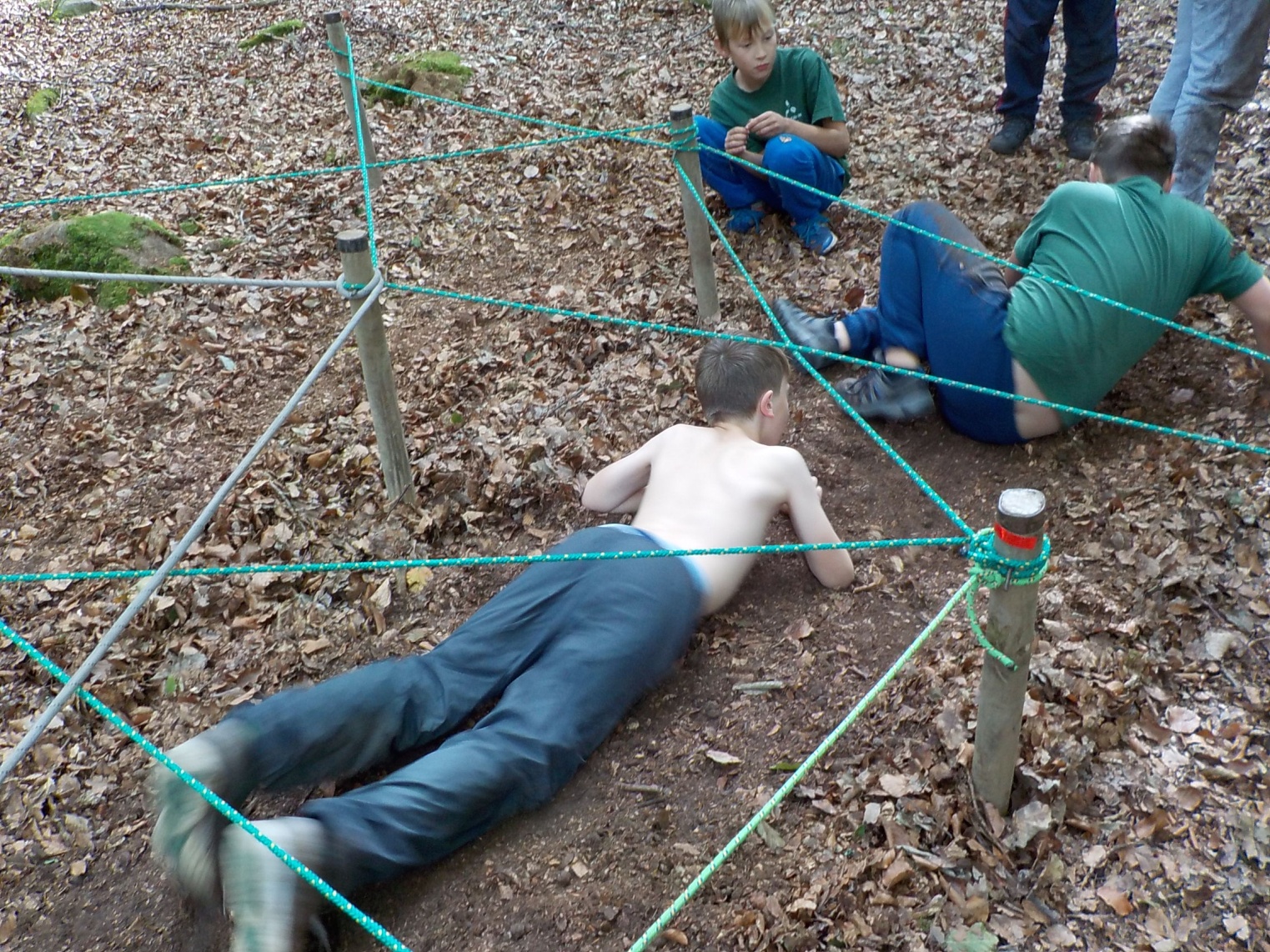 Návštěva bazénu
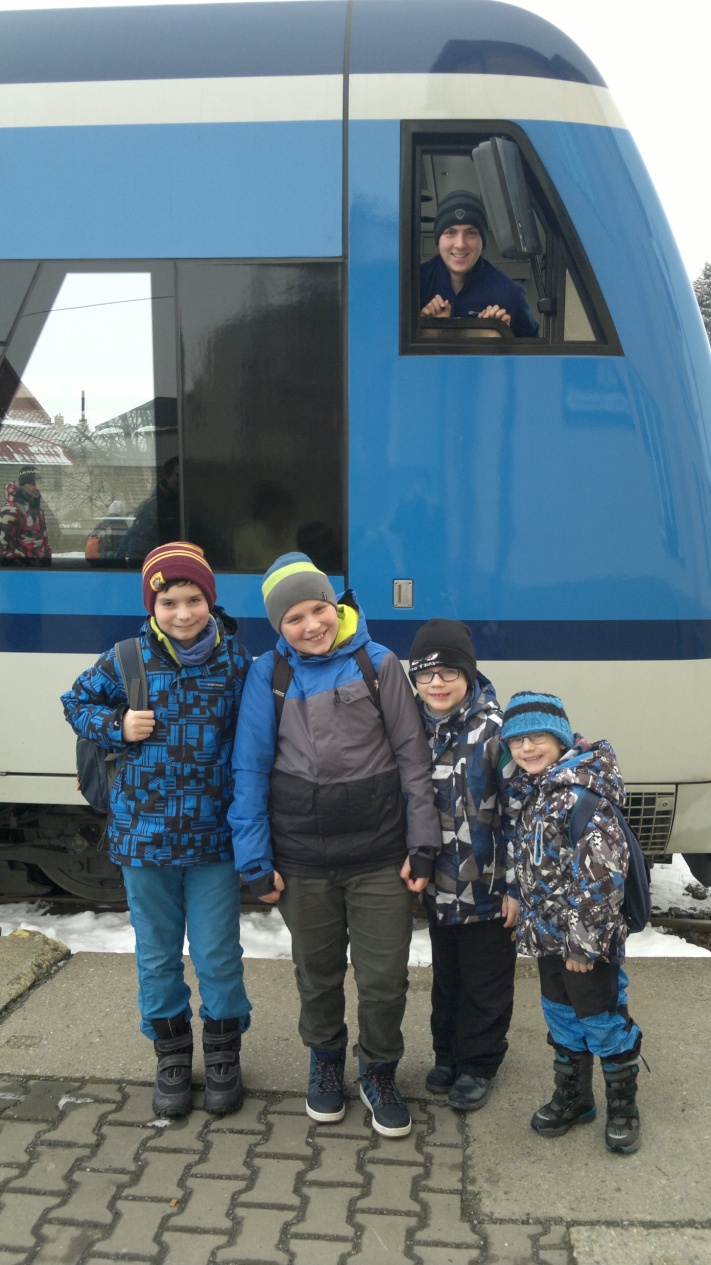 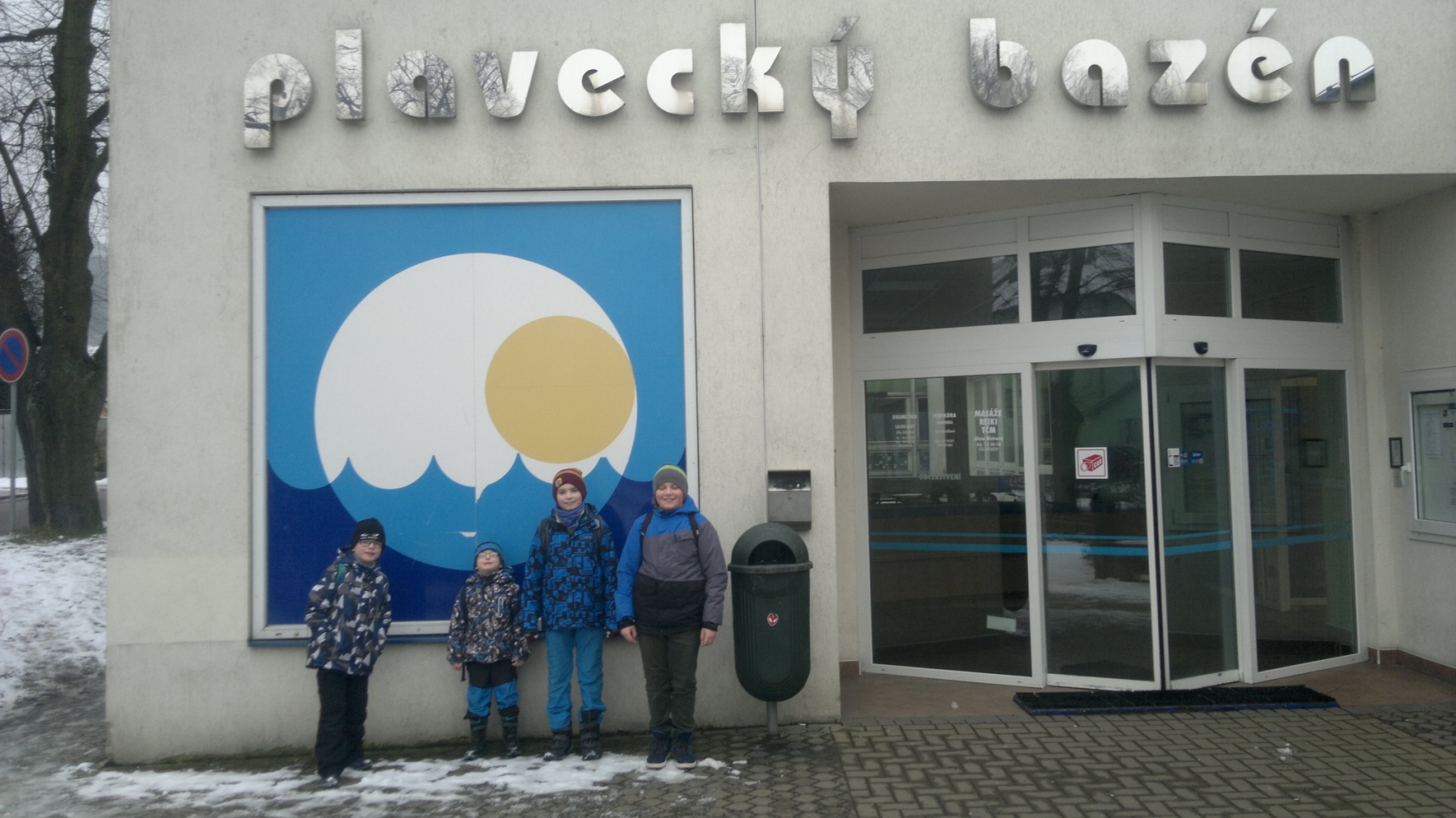 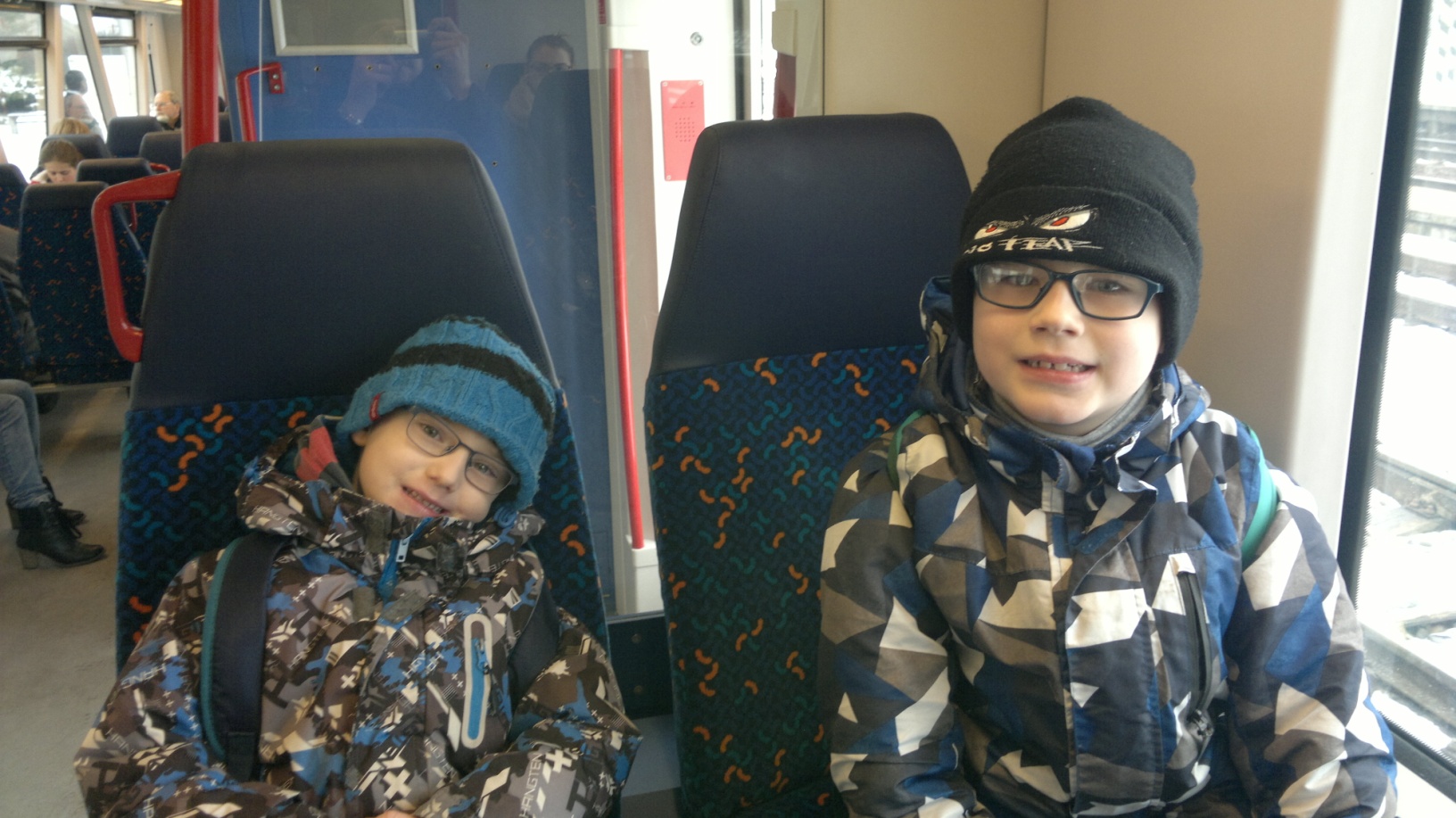 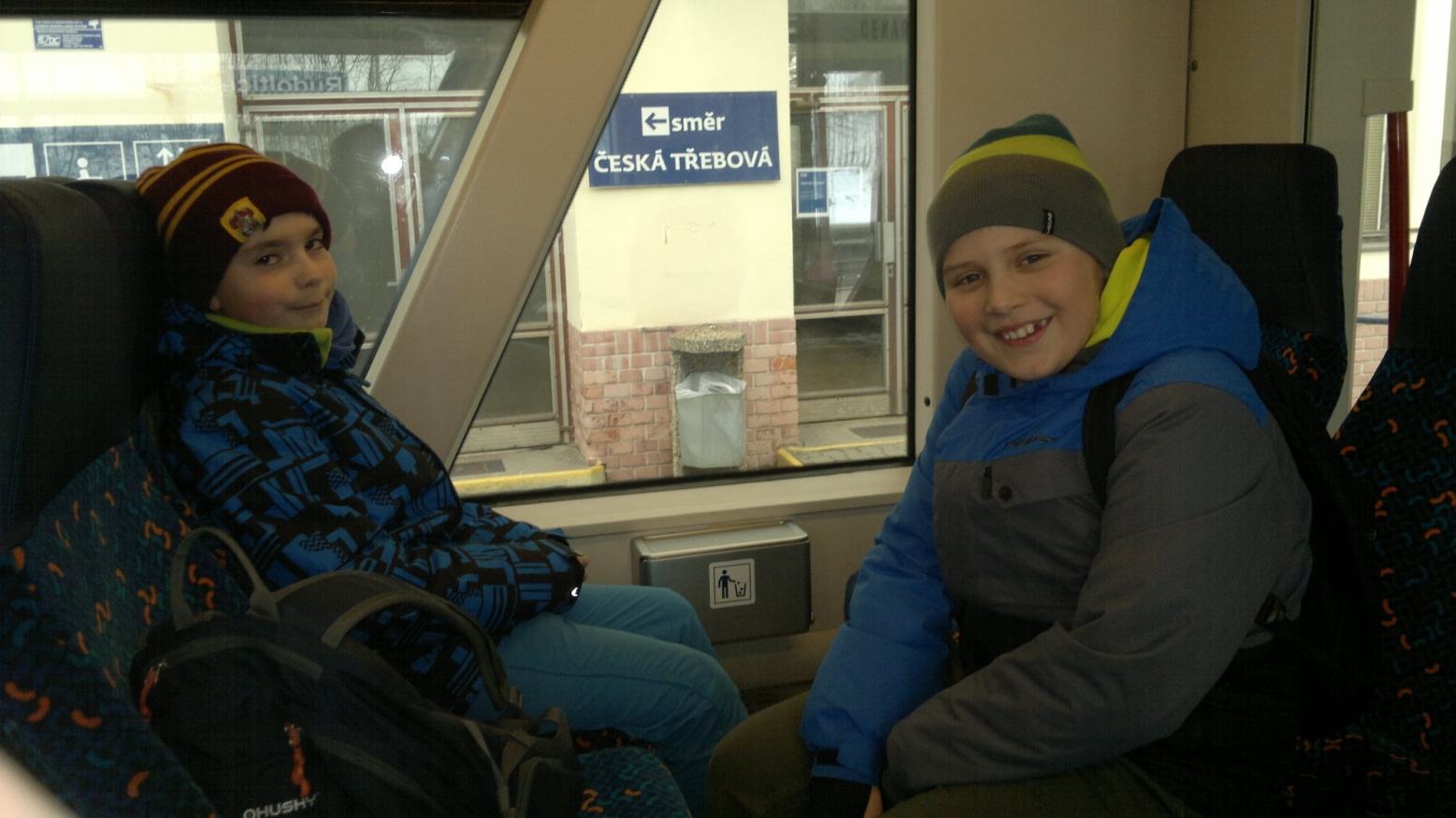 Podzimní výprava
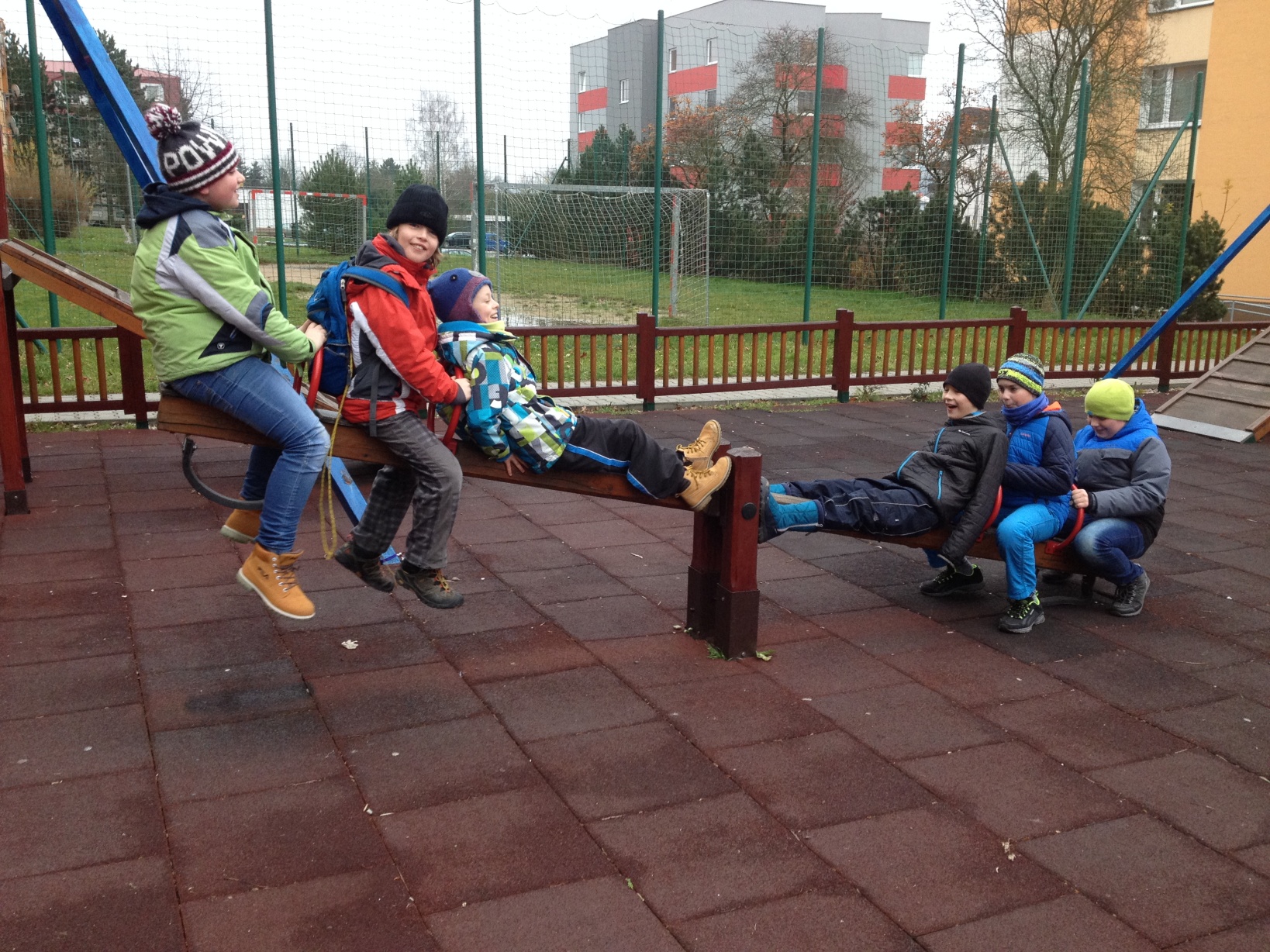 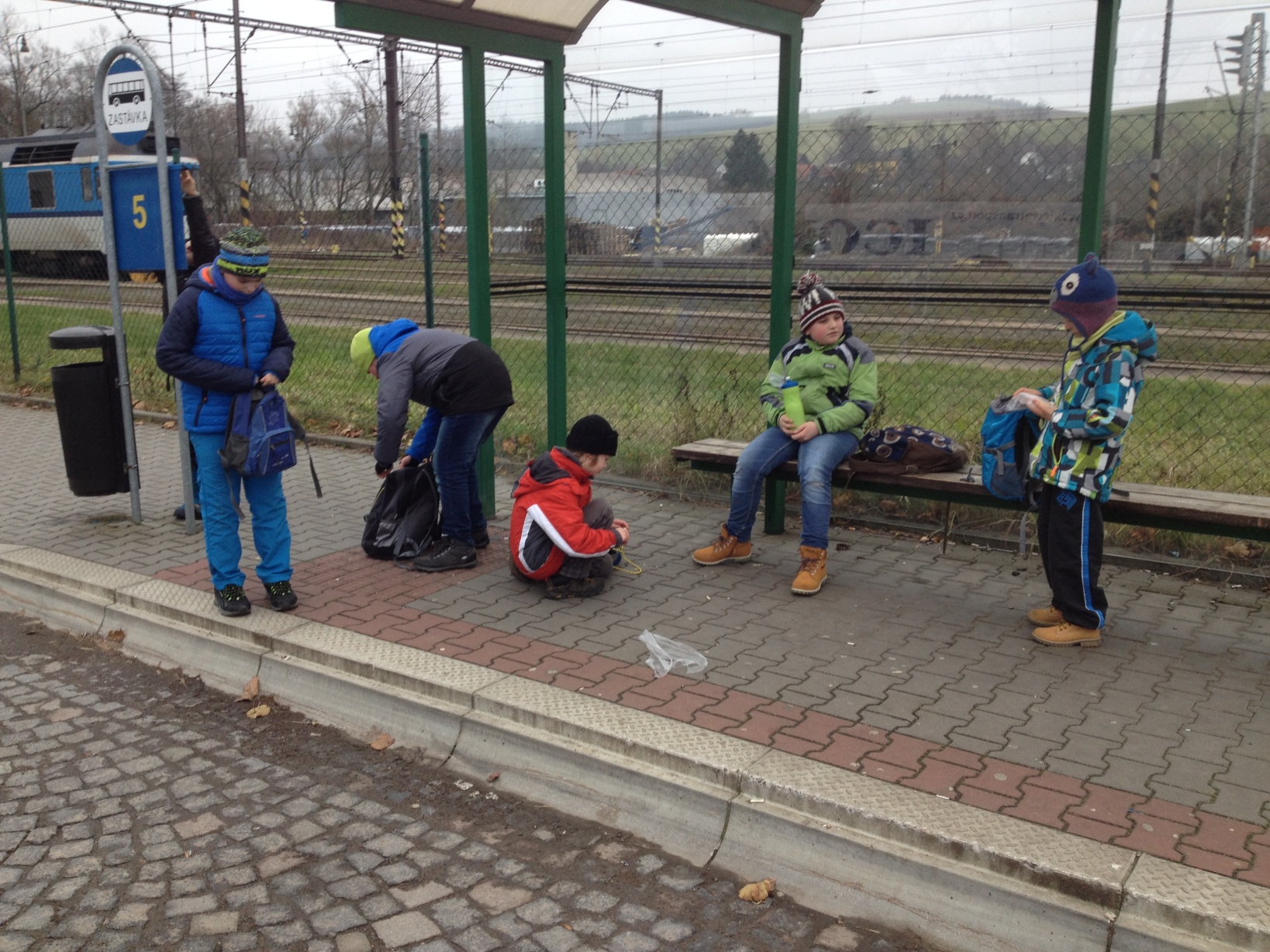 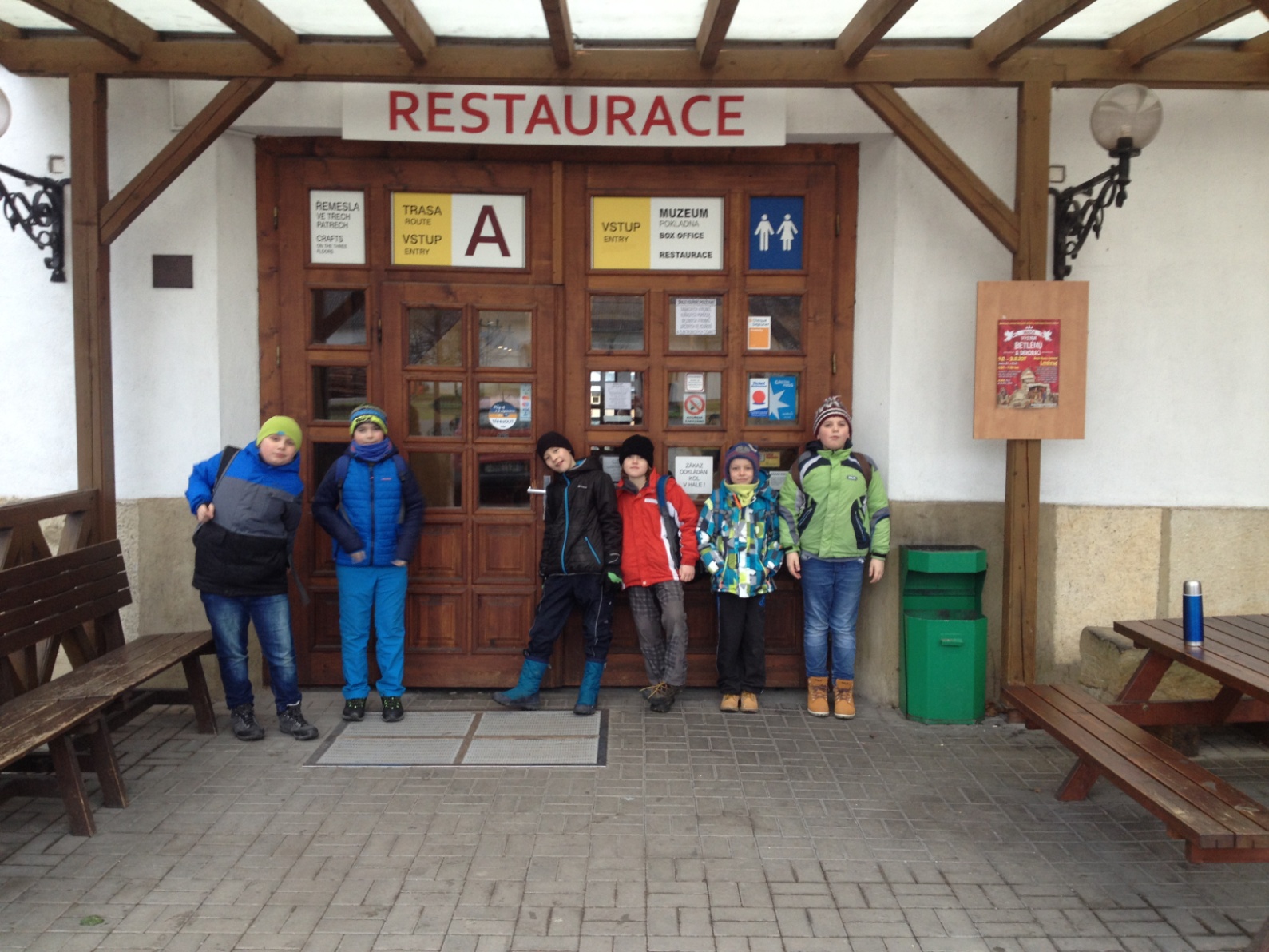 Přespání ve srubu
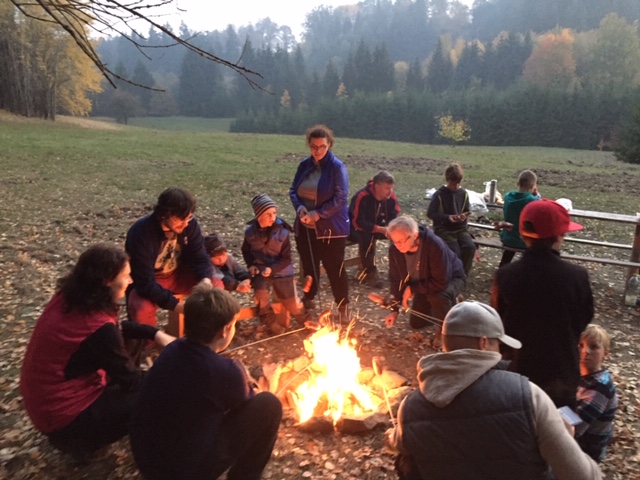 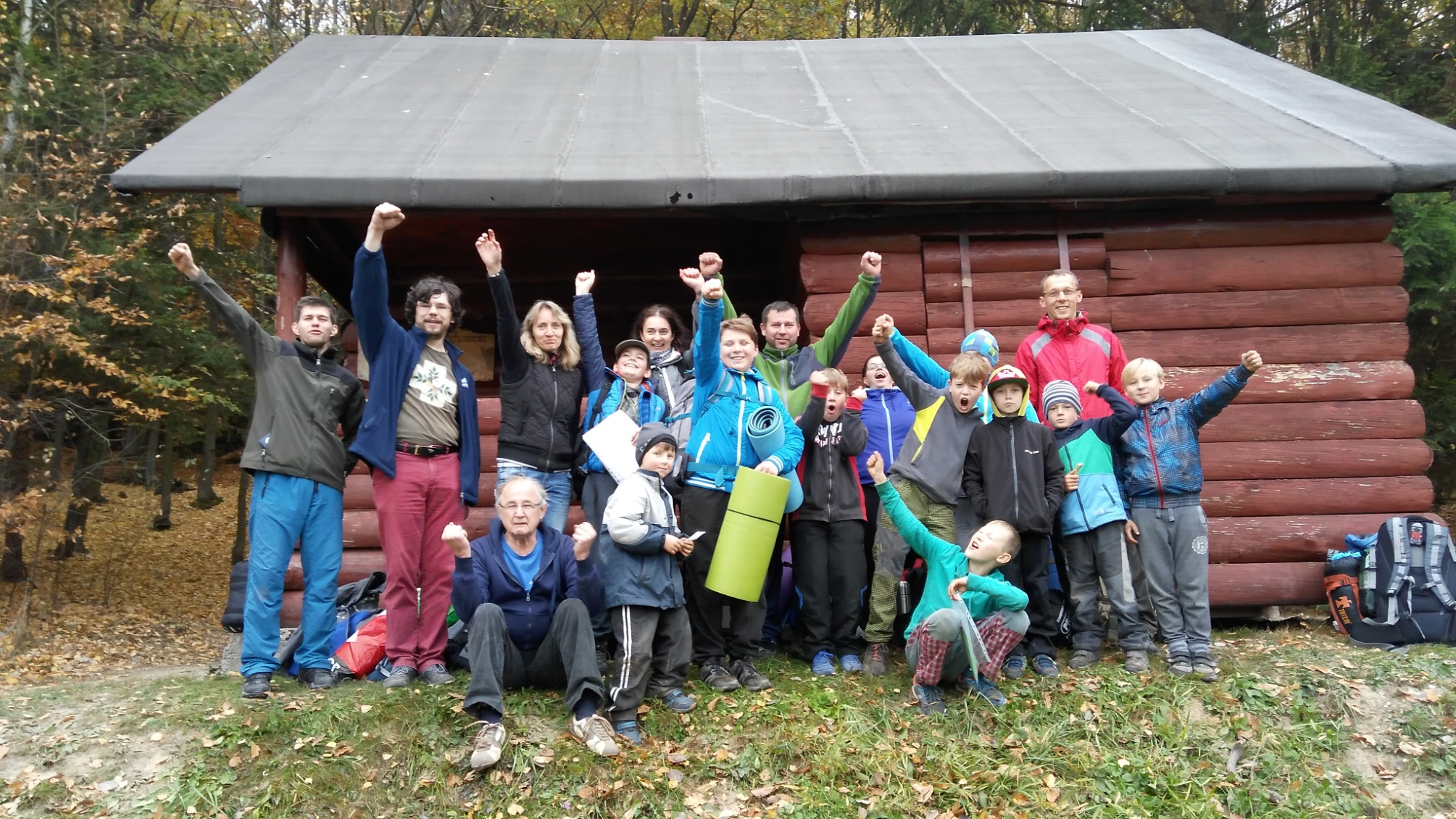 Deskovky v klubovně
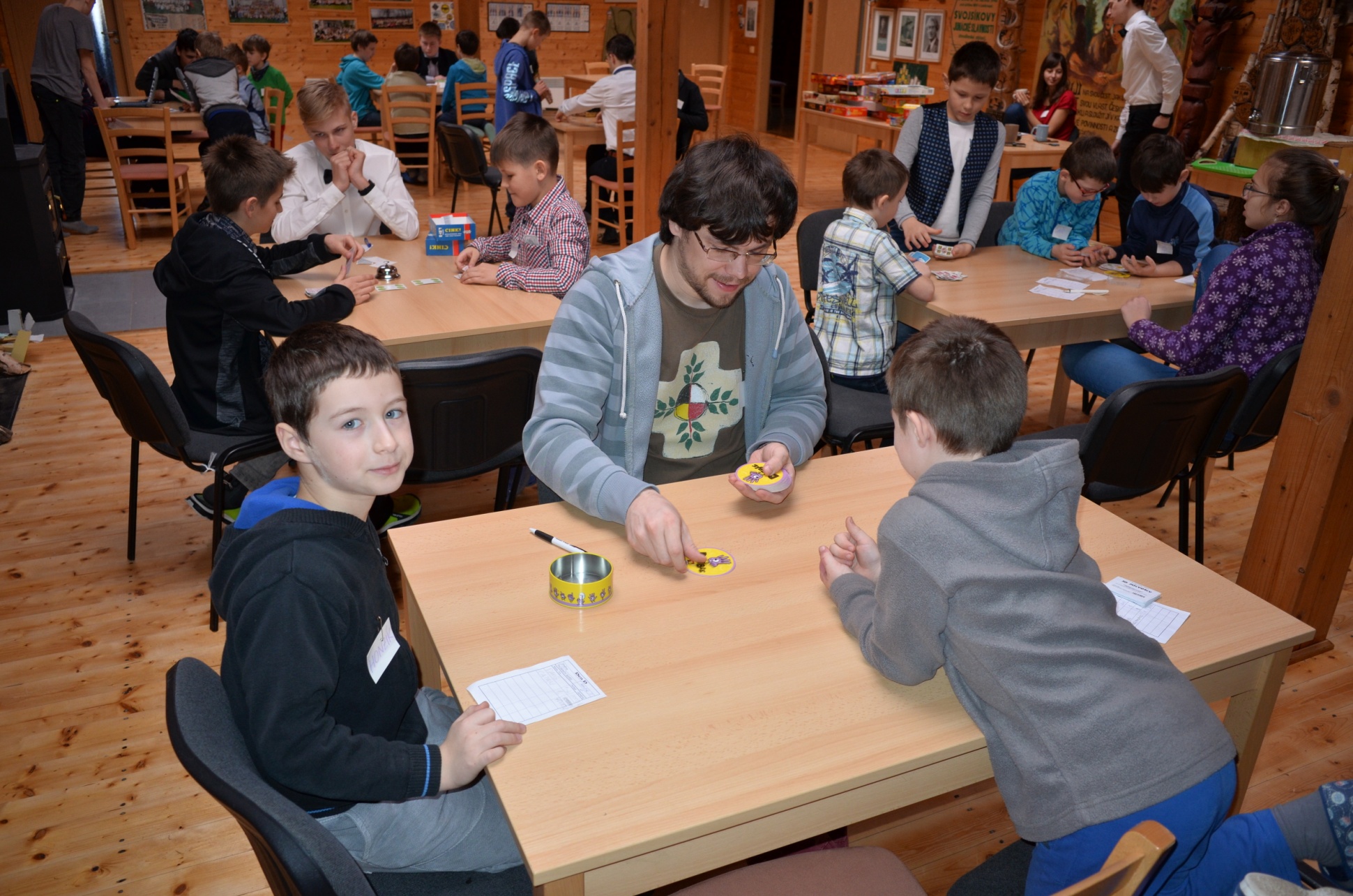 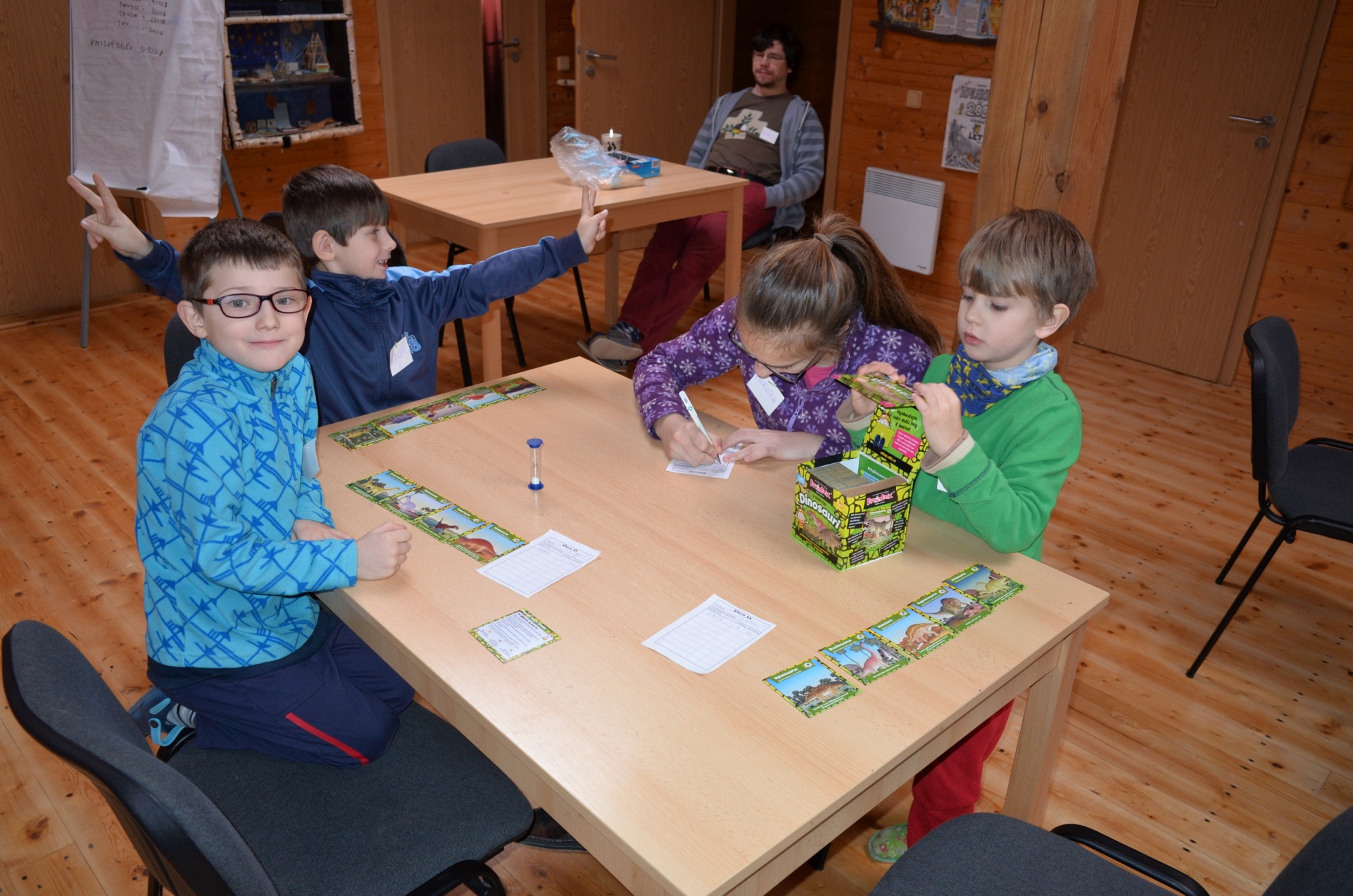 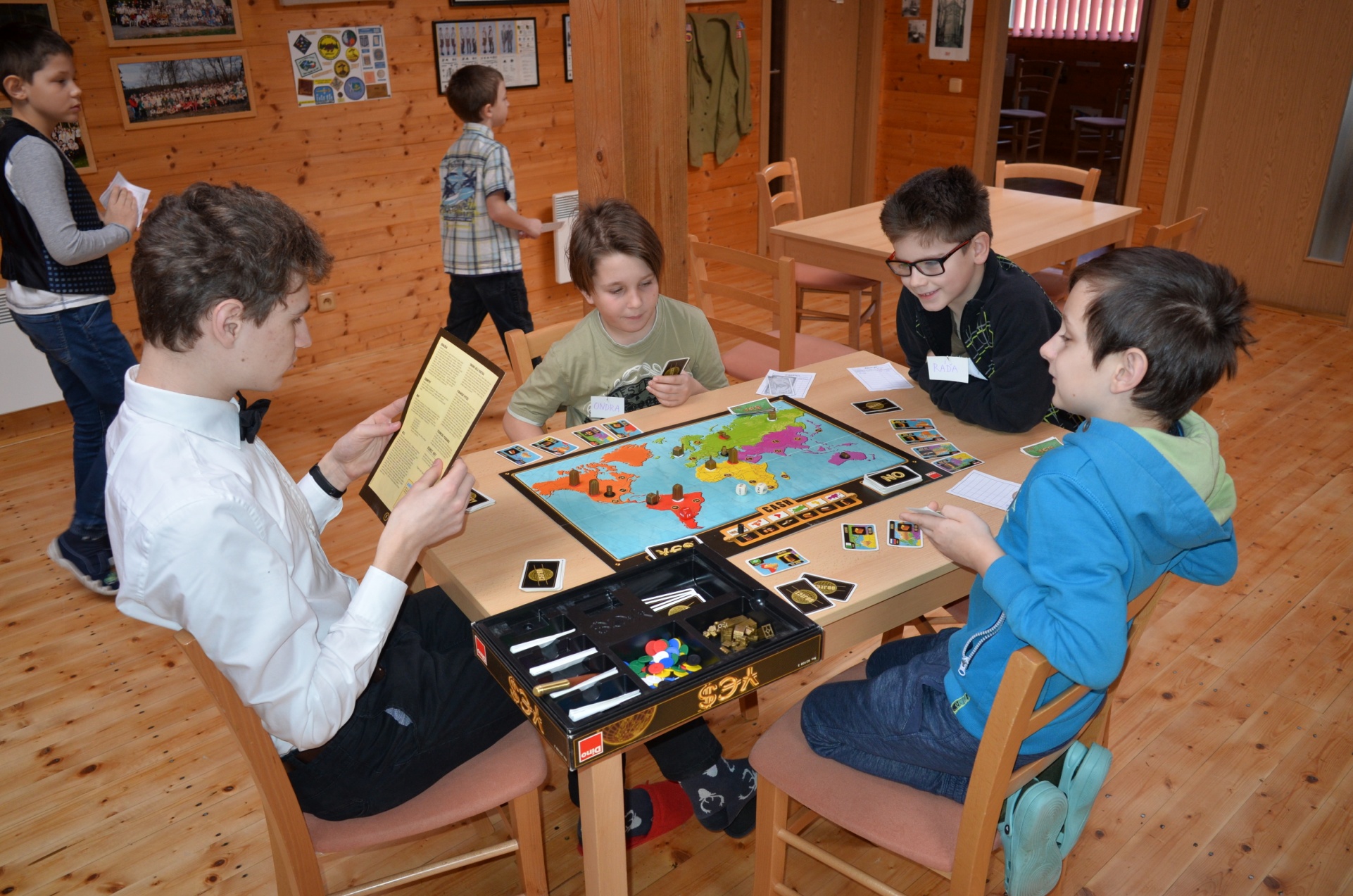 Různé hry a úklid v klubovně
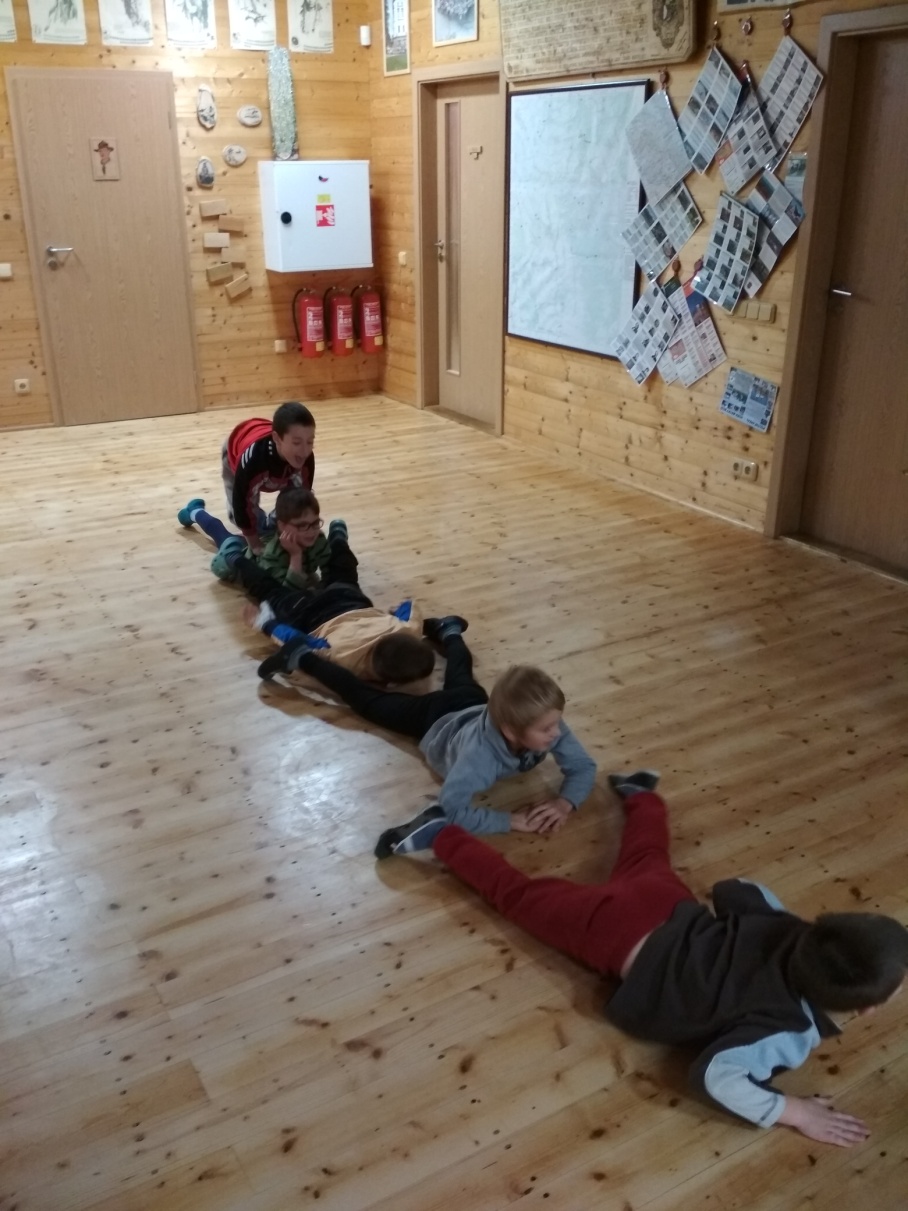 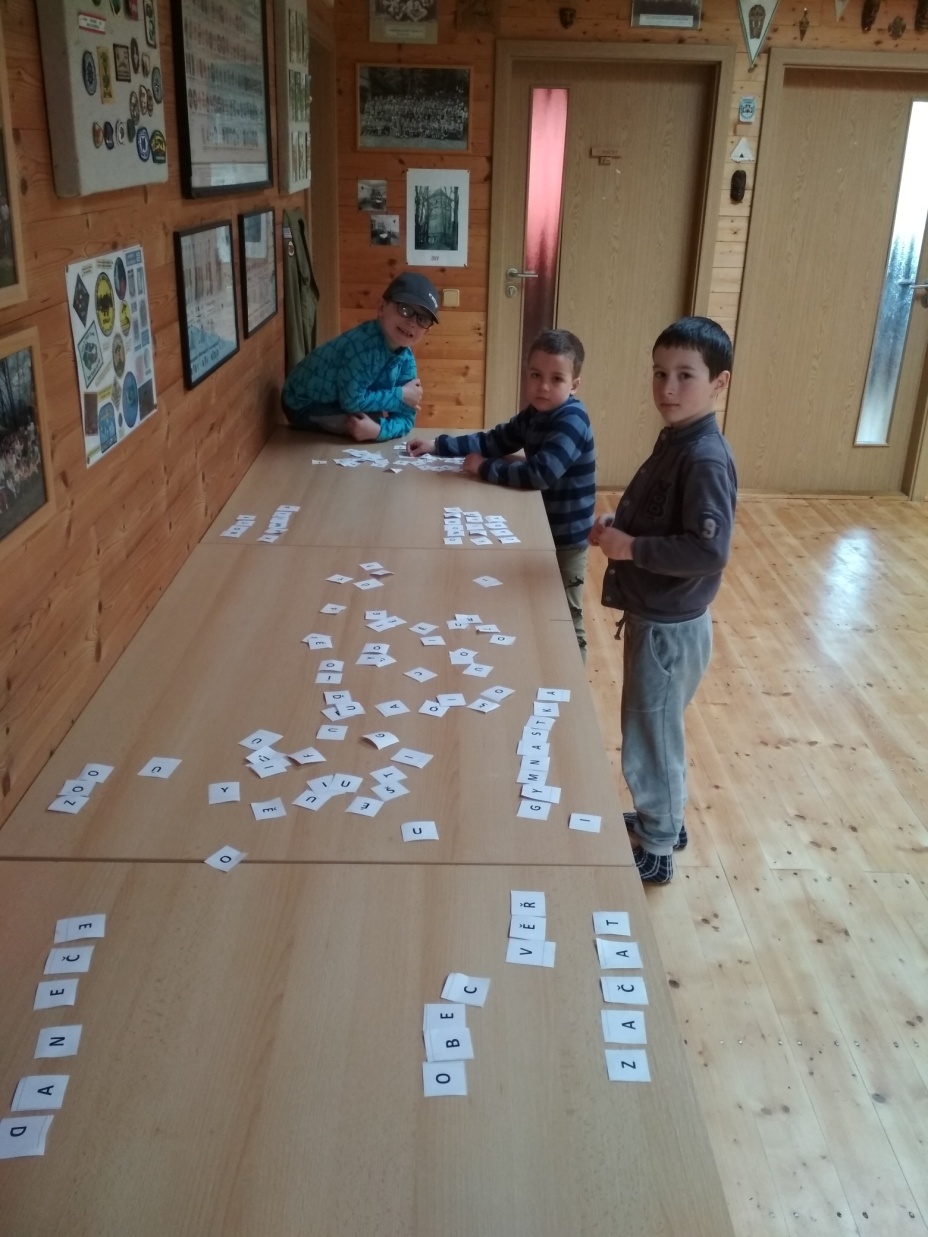 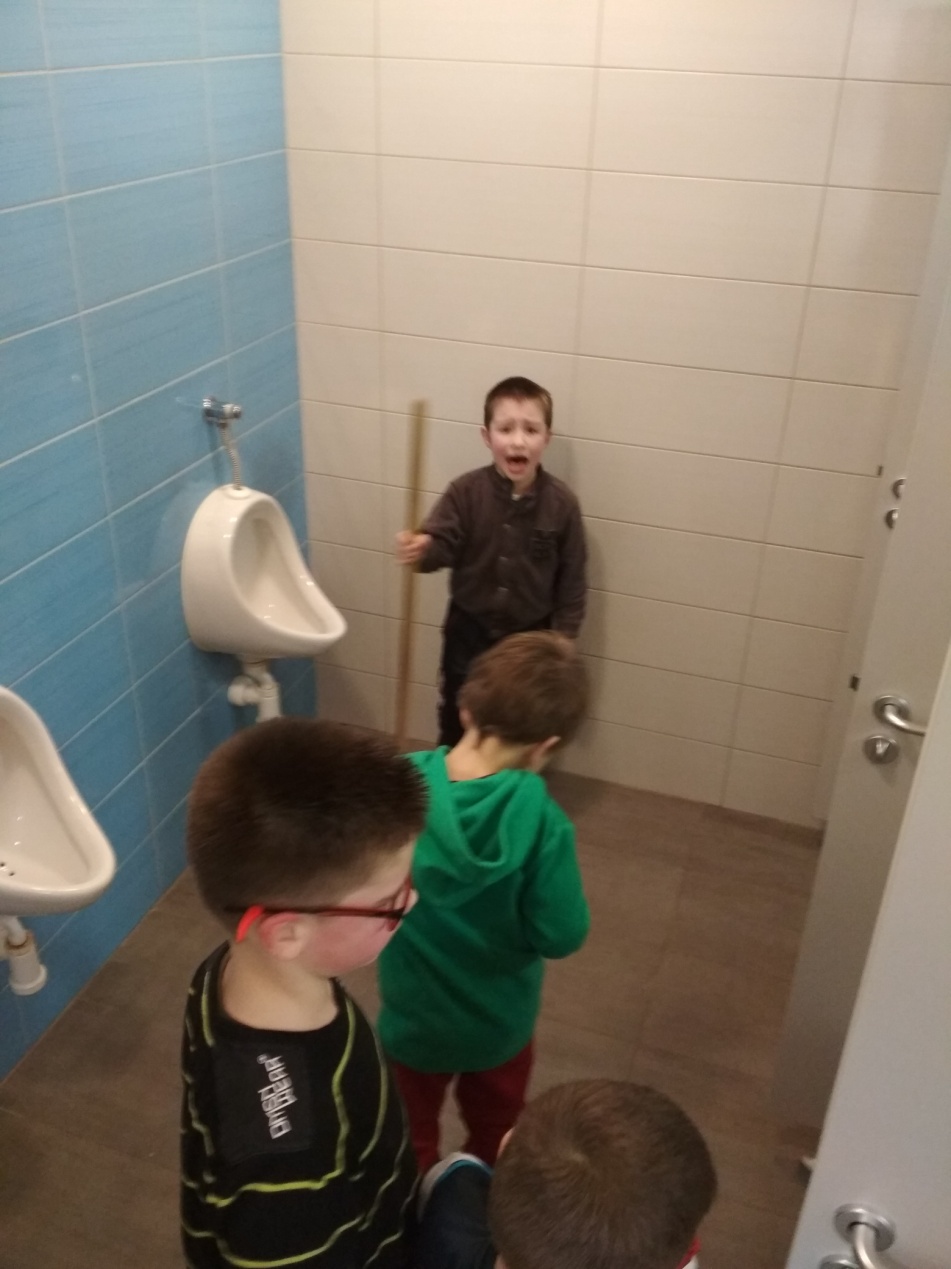 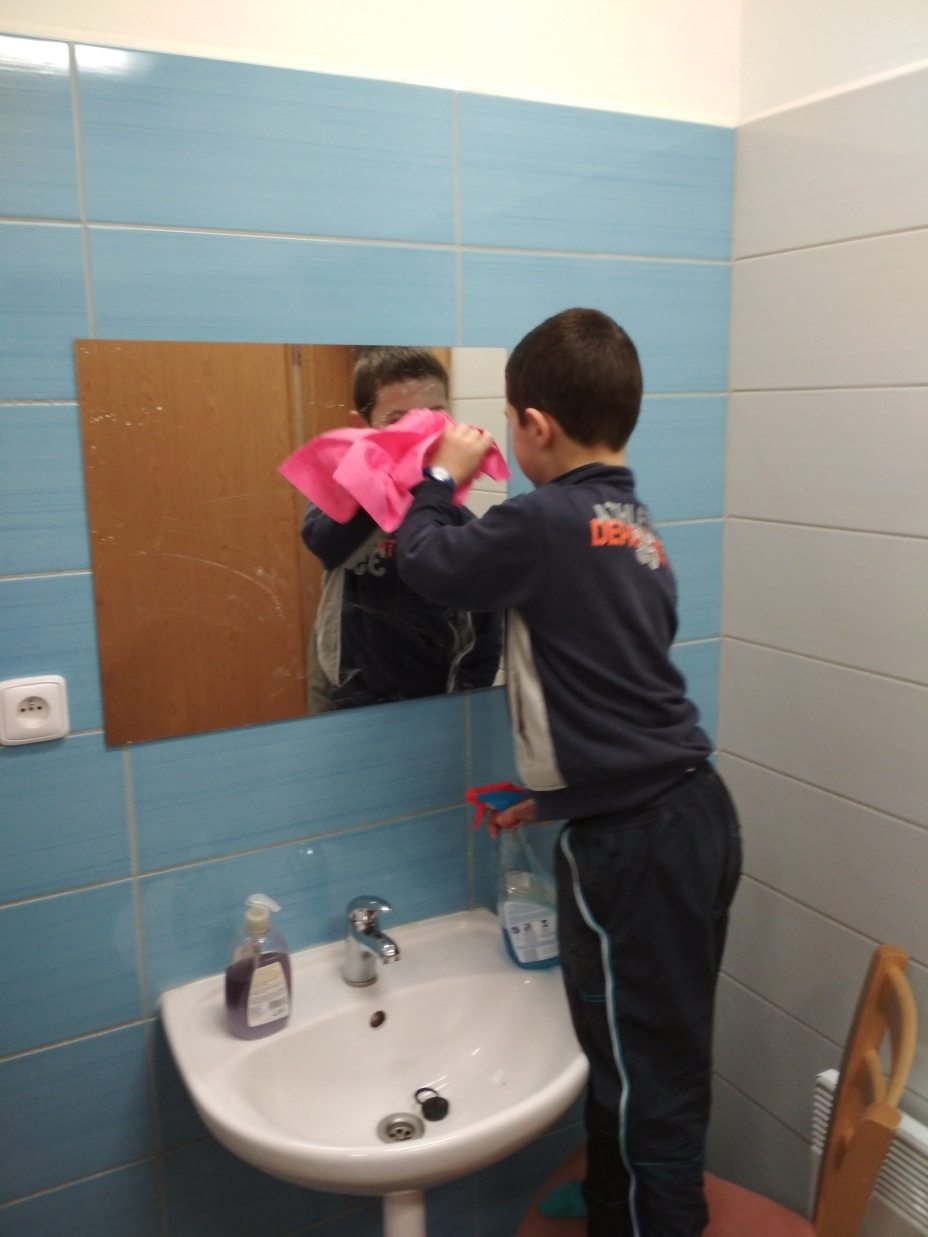 Výprava na Lískovec
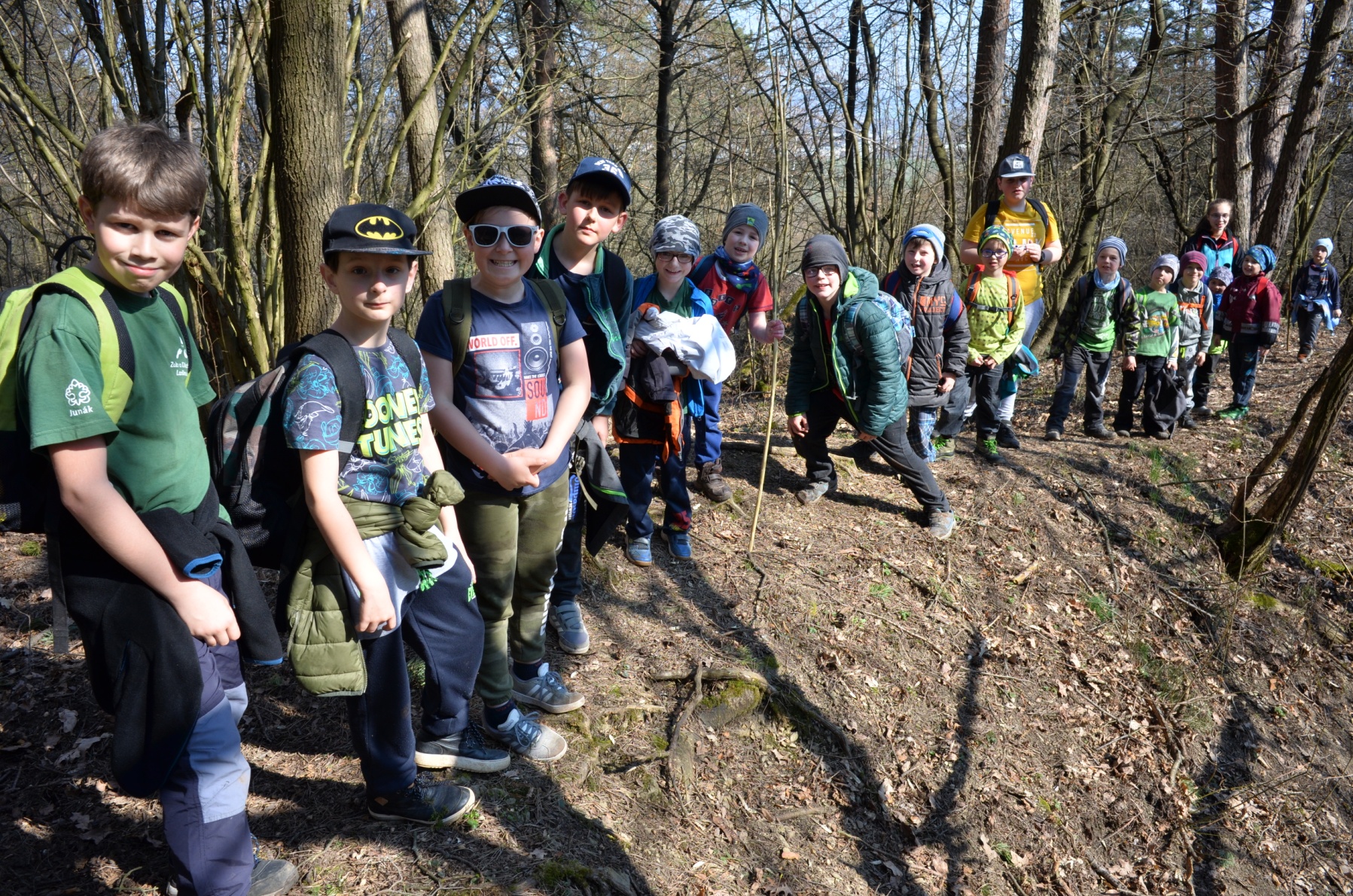 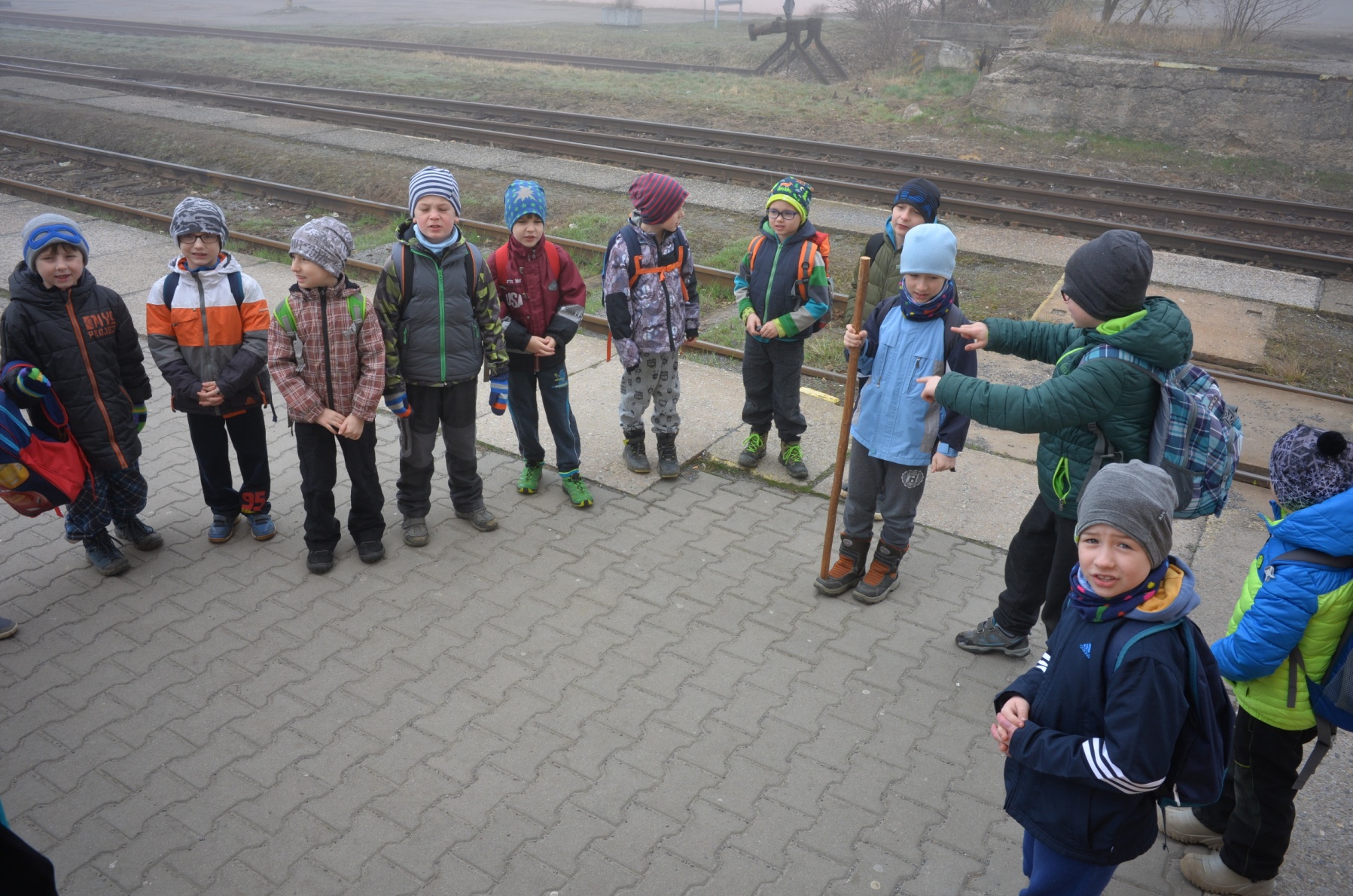 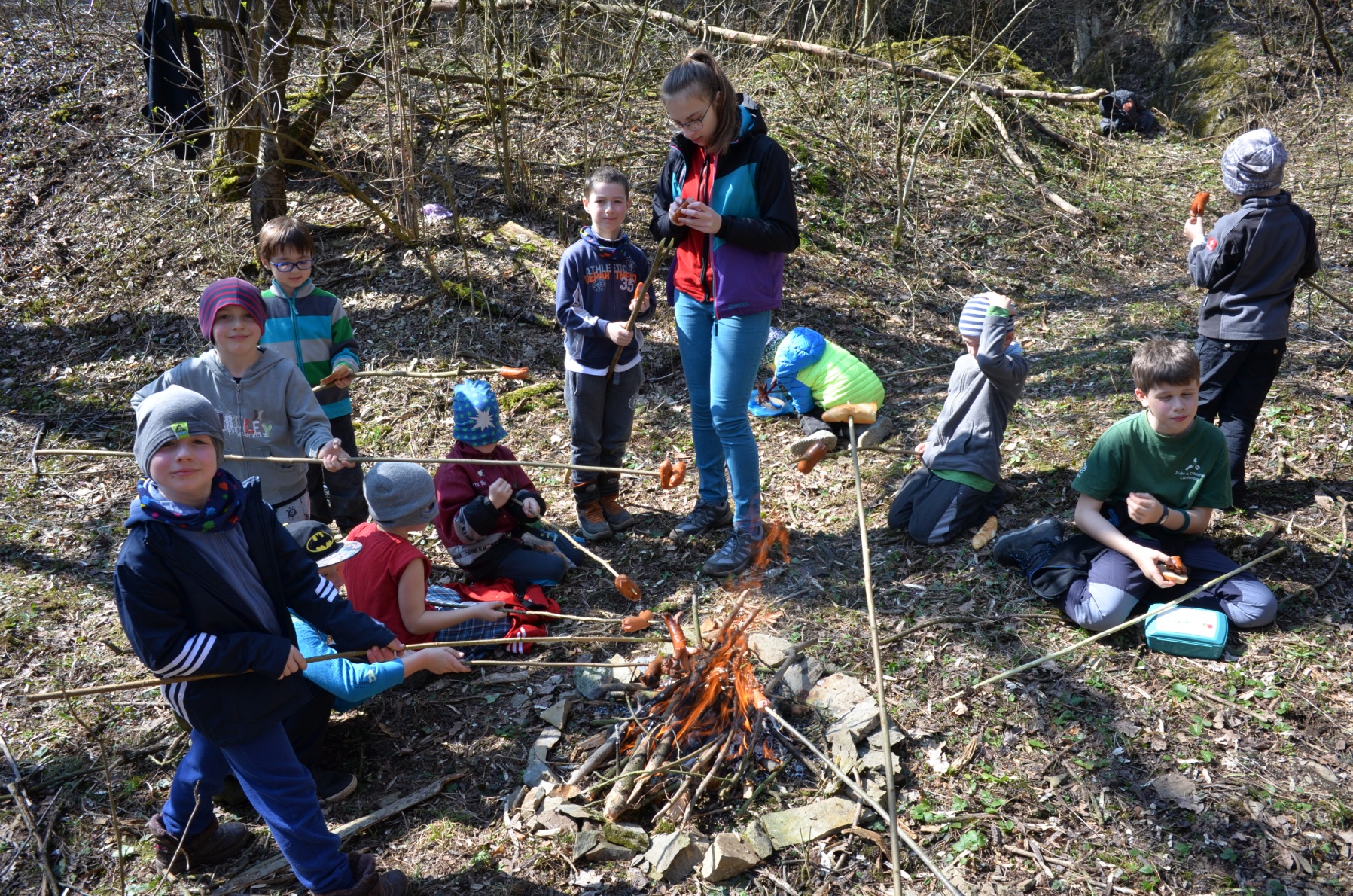 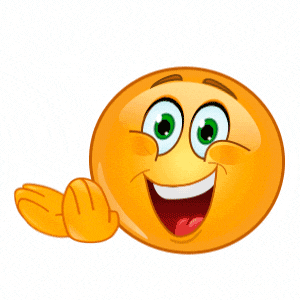 Děkuji za pozornost!